CSE 154
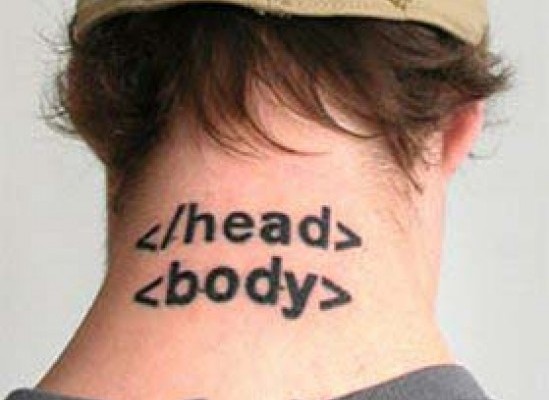 Lecture 2: More HTML and CSS
Links: <a>
links, or "anchors", to other pages (inline)
<p>
  Search 
  <a href="http://www.google.com/">Google</a> or our
  <a href="lectures.html">Lecture Notes</a>.
</p>

Search Google or our Lecture Notes.

    uses the href attribute to specify the destination URL
   can be absolute (to another web site) or relative (to another page on this site)
    anchors are inline elements; must be placed in a block element such as p or h1
Block and inline elements
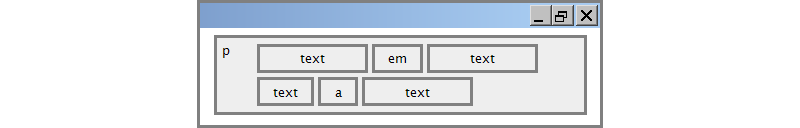 block elements contain an entire large region of content 
examples: paragraphs, lists, table cells
the browser places a margin of whitespace between block elements for separation
inline elements affect a small amount of content 
examples: bold text, code fragments, images
the browser allows many inline elements to appear on the same line
must be nested inside a block element
Quotations <blockquote>
a lengthy quotation (block)
<p>As Lincoln said in his famous Gettysburg Address:</p>
<blockquote>
	<p>Fourscore and seven years ago, our fathers brought forth
	on this continent a new nation, conceived in liberty, and
	dedicated to the proposition that all men are created equal.</p>
</blockquote> 	                                                   HTML
As Lincoln said in his famous Gettysburg Address:
	Fourscore and seven years ago, our fathers brought forth on this continent a new nation, 	conceived in liberty, and dedicated to the proposition that all men are created equal. 	                               					                                                      output
Inline quotations <q>
a short quotation (inline)
<p>Quoth the Raven, <q>Nevermore.</q></p>         HTML
Quoth the Raven, “Nevermore.” 	                            output
Why not just write the following?
		<p>Quoth the Raven, "Nevermore."</p>
Computer code <code>
a short section of computer code (usually shown in a fixed-width font)
<p>
	The <code>ul</code> and <code>ol</code>
	tags make lists.
</p>                                                  HTML
The ul and ol tags make lists.	                               	output
Preformatted text <pre>
a large section of pre-formatted text (block)
<pre>
		Bill Gates speaks 
    		You will be assimilated 
  		  Microsoft fans delirious
</pre>                                                             HTML
Bill Gates speaks 
    		You will be assimilated 
  		  Microsoft fans delirious	                                    output
Displayed with exactly the whitespace / line breaks given in the text
  Shown in a fixed-width font by default
Line break: <br>
forces a line break in the middle of a block element (inline)
<p>
    The woods are lovely, dark and deep, <br /> But I have promises to
    keep, <br /> And miles to go before I sleep, <br /> And miles to go
    before I sleep.
</p>

The woods are lovely, dark and deep,
But I have promises to keep,
And miles to go before I sleep,
And miles to go before I sleep.

    Warning: Don't over-use br (guideline: >= 2 in a row is bad)
HTML Character Entities
a way of representing any Unicode character within a web page
Complete list of HTML entities
Deletions and insertions: <del>, <ins>
content that should be considered deleted or added to the document (inline)
<p> 
	<del>Final Exam</del> <ins>Midterm</ins> is on 	<del>Aug 29</del> <ins>Apr 17</ins>. 
</p>                                                  HTML
Final Exam Midterm is on Aug 29 Apr 17.                                                  output
Abbreviations: <abbr>
an abbreviation, acronym, or slang term (inline)
<p> 
	Safe divers always remember to check their 
	<abbr title="Self-Contained Underwater Breathing 	Apparatus">SCUBA</abbr> gear. 
</p>                                                  HTML
Safe divers always remember to check their SCUBA gear.                       output
The title will appear when the abbreviated word is hovered over
In some browsers the abbreviated word will have a dashed underline
Phrase elements : <em>, <strong>
em: emphasized text (usually rendered in italic)
strong: strongly emphasized text (usually rendered in bold)

<p>
  HTML is <em>really</em>,
  <strong>REALLY</strong> fun!
</p>

HTML is really, REALLY fun!

    as usual, the tags must be properly nested for a valid page
Nesting tags
<p> 
	HTML is <em>really, 
	<strong>REALLY</em> lots of</strong> fun! 
</p>
tags must be correctly nested 
(a closing tag must match the most recently opened tag)
 the browser may render it correctly anyway, but it is invalid HTML 
(how would we get the above effect in a valid way?)
Images: <img>
inserts a graphical image into the page (inline)
<img src="images/koalafications.jpg" alt="Koalified koala" />





    the src attribute specifies the image URL
    HTML5 also requires an alt attribute describing the image
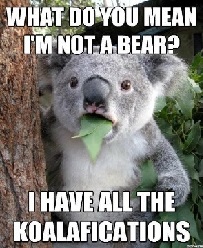 Comments: <!-- ... -->
comments to document your HTML file or "comment out" text

<!-- My web page, by Suzy Student
     CSE 190 D, Spring 2048       -->
<p>CSE courses are <!-- NOT --> a lot of fun!</p>

CSE courses are a lot of fun!

    many web pages are not thoroughly commented (or at all)
    still useful at top of page and for disabling code
    comments cannot be nested and cannot contain a --
Unordered list: <ul>, <li>
<ul>
   <li>No shoes</li>
   <li>No shirt</li>
   <li>No problem!</li>
</ul>								                                      HTML
No shoes
No shirt
No problem!						                                       output
ul represents a bulleted list of items (block)
  li represents a single item within the list (block)
More about unordered lists
<ul>
   <li>Harry Potter characters:
      <ul>
         <li>Harry Potter</li>
         <li>Hermione</li>
         <li>Ron</li>
      </ul>
   </li>
   <li>LOTR characters:
      <ul>
         <li>Frodo</li>
         <li>Bilbo</li>
         <li>Sam</li>
      </ul>
   </li>
</ul>							    HTML
Harry Potter characters:
Harry Potter
Hermione
Ron
LOTR characters:
Frodo
Bilbo
Sam





							                       output
Ordered list <ol>
<p>Apple business model:</p>
<ol>
<li>Beat Microsoft</li>
<li>Beat Google</li>
<li>Conquer the world!</li>
</ol>							                                         HTML
Apple business model:
Beat Microsoft
Beat Google
Conquer the world				                                          output
ol represents a numbered list of items
  we can make lists with letters or Roman numerals using CSS (later)
Definition list <dl>, <dt>, <dd>
<dl>
   <dt>newbie</dt> <dd>one who does not have mad skills</dd>
   <dt>own</dt> <dd>to soundly defeat (e.g. I owned that newbie!)</dd>
   <dt>frag</dt> <dd>a kill in a shooting game</dd>
</dl>			                                                       HTML
newbie
	one who does not have mad skills
own
	to soundly defeat (e.g. I owned that newbie!) 
frag
	a kill in a shooting game	                                               output
dl represents a list of definitions of terms
  dt represents each term, and dd its definition
Web page metadata: <meta>
information about your page (for a browser, search engine, etc.)
<meta charset="utf-8" />
<meta name="description“ content="Authors' web site for Building Java Programs." />
<meta name="keywords" content="java, textbook" />                                              HTML
placed in the head section of your HTML page
    meta tags often have both the name and content attributes
        some meta tags use the http-equiv attribute instead of name
        the meta tag with charset attribute indicates language/character   encodings
    using a meta tag Content-Type stops validator "tentatively valid" warnings
Favorites icon ("favicon")
<link href="filename" type="MIME type" rel="shortcut icon" />       HTML
<link href="yahoo.gif" type="image/gif" rel="shortcut icon" />      HTML
output
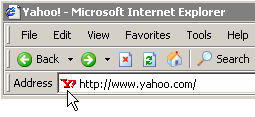 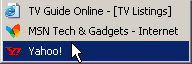 the link tag, placed in the head section, attaches another file to the page
        in this case, an icon to be placed in the browser title bar and bookmarks
    IE6: Doesn't work; must put a file favicon.ico in the root of the web server
Web Standards
It is important to write proper HTML code and follow proper syntax. 
Why use valid HTML and web standards? 
more rigid and structured language
more interoperable across different web browsers
more likely that our pages will display correctly in the future
can be interchanged with other XML data: SVG (graphics), MathML, MusicML, etc.
W3C HTML Validator
<p> 
	<a href="http://validator.w3.org/check/referer"> 
		<img src="http://webster.cs.washington.edu/w3c-html.png" alt="Validate" /> 
	</a> 
</p>
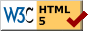 validator.w3.org
checks your HTML code to make sure it follows the official HTML syntax
more picky than the browser, which may render bad HTML correctly
The bad way to produce styles
<p> 
	<font face="Arial">Welcome to Greasy Joe's.</font> 
	You will <b>never</b>, <i>ever</i>, <u>EVER</u> beat 
	<font size="+4" color="red">OUR</font> prices! 
</p>
Welcome to Greasy Joe's. You will never, ever, EVER beat OUR prices!
Cascading Style Sheets (CSS): <link>
<head> 
	... 
	<link href="filename" type="text/css" rel="stylesheet" /> 
	... 
</head>
CSS describes the appearance and layout of information on a web page (as opposed to HTML, which describes the content of the page)
can be embedded in HTML or placed into separate .css file (preferred)
Basic CSS rule syntax
selector { 
	property: value; 
	property: value; 	
	... 
	property: value; 
}
p {
  font-family: sans-serif;
  color: red;
}
a CSS file consists of one or more rules
a rule's selector specifies HTML element(s) and applies style properties
	a selector of * selects all elements
CSS properties for colors
p { 
	color: red; 
	background-color: yellow; 
}
This paragraph uses the style above.
Specifying colors
p { color: red; } 
h2 { color: rgb(128, 0, 196); } 
h4 { color: #FF8800; }
This paragraph uses the first style above.
This h2 uses the second style above.
This h4 uses the third style above.
color names: aqua, black, blue, fuchsia, gray, green, lime, maroon, navy, olive, purple, red, silver, teal, white (white), yellow 
RGB codes: red, green, and blue values from 0 (none) to 255 (full)
hex codes: RGB values in base-16 from 00 (0, none) to FF (255, full)
CSS properties for fonts
font-size
p { 
	font-size: 14pt;
 } 

This paragraph uses the style above.

 units: pixels (px) vs. point (pt) vs. m-size (em)
	16px, 16pt, 1.16em
 vague font sizes: xx-small, x-small, small, medium, large, x-large, xx-large, smaller, larger
 percentage font sizes, e.g.: 90%, 120%
font-family
p {
  font-family: Georgia;
}
h2 {
  font-family: "Courier New";
}

This paragraph uses the first style above.
This h2 uses the second style above.

    enclose multi-word font names in quotes
More about font-family
p {
  font-family: Garamond, "Times New Roman", serif;
}

This paragraph uses the above style.

 can specify multiple fonts from highest to lowest priority
 generic font names:
	serif, sans-serif, cursive, fantasy, monospace
font-weight, font-style
p {
  font-weight: bold;
  font-style: italic;
}

This paragraph uses the style above.

    either of the above can be set to normal to turn them off (e.g. headings)